2010:
The Year the Geospatial Industry 
Came of Age
David DiBiase, CMS, GISP
Penn State University 
National Geospatial Technology Center

Rocket City Geospatial Conference
Huntsville AL
November 17, 2010
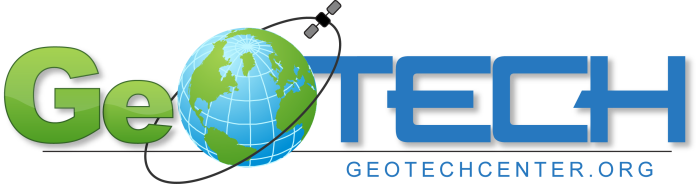 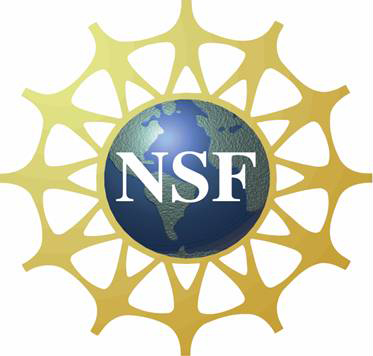 Sponsors include the National Science Foundation’s Advanced Technological Education program [DUE #0801893]. Author’s opinions are not necessarily shared by NSF.
“Just as nobody likes a wiseguy, nobody likes a definition.”
Davis, Michael (2002). Ethics and the University. New York: Routledge.
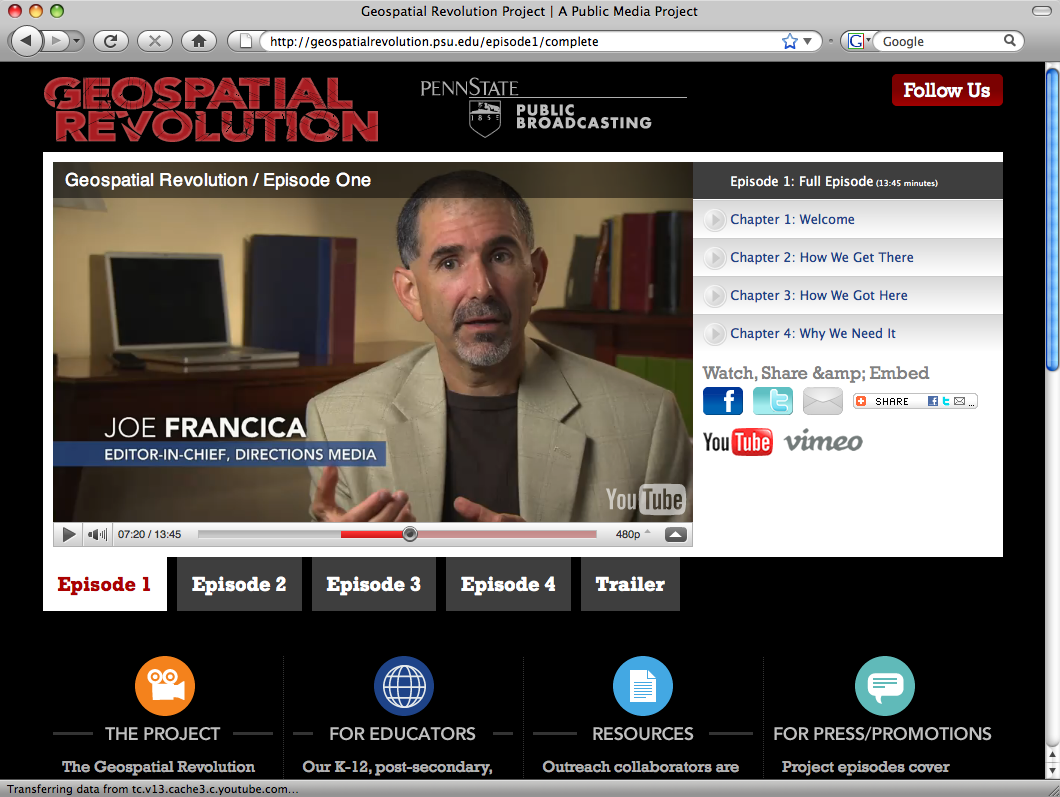 Two important developments at DOLETA
Six new geospatial occupations established
New Geospatial Technology Competency Model (GTCM) published
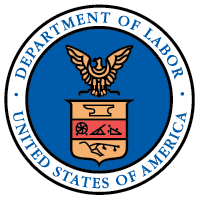 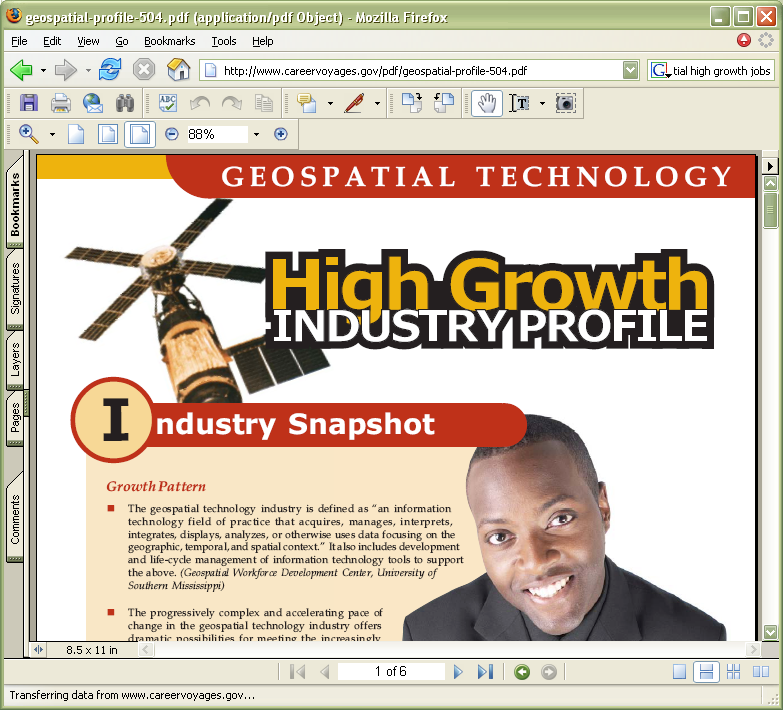 2000-2003: 
Original GTCM
2004-2006: GIS&T
Body of Knowledge
2005-2006: Industry
Definition Workshops
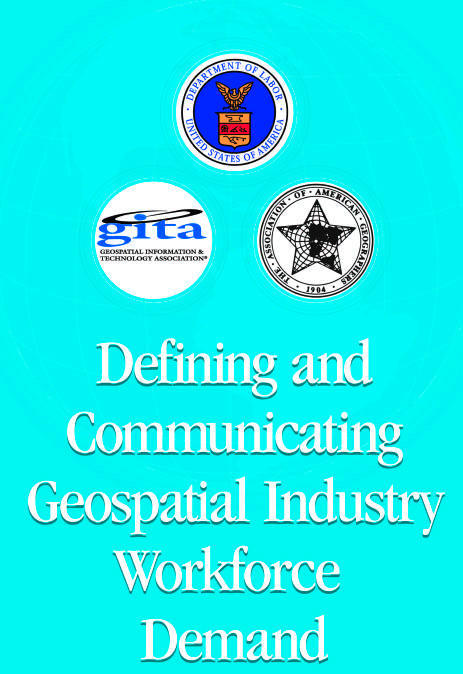 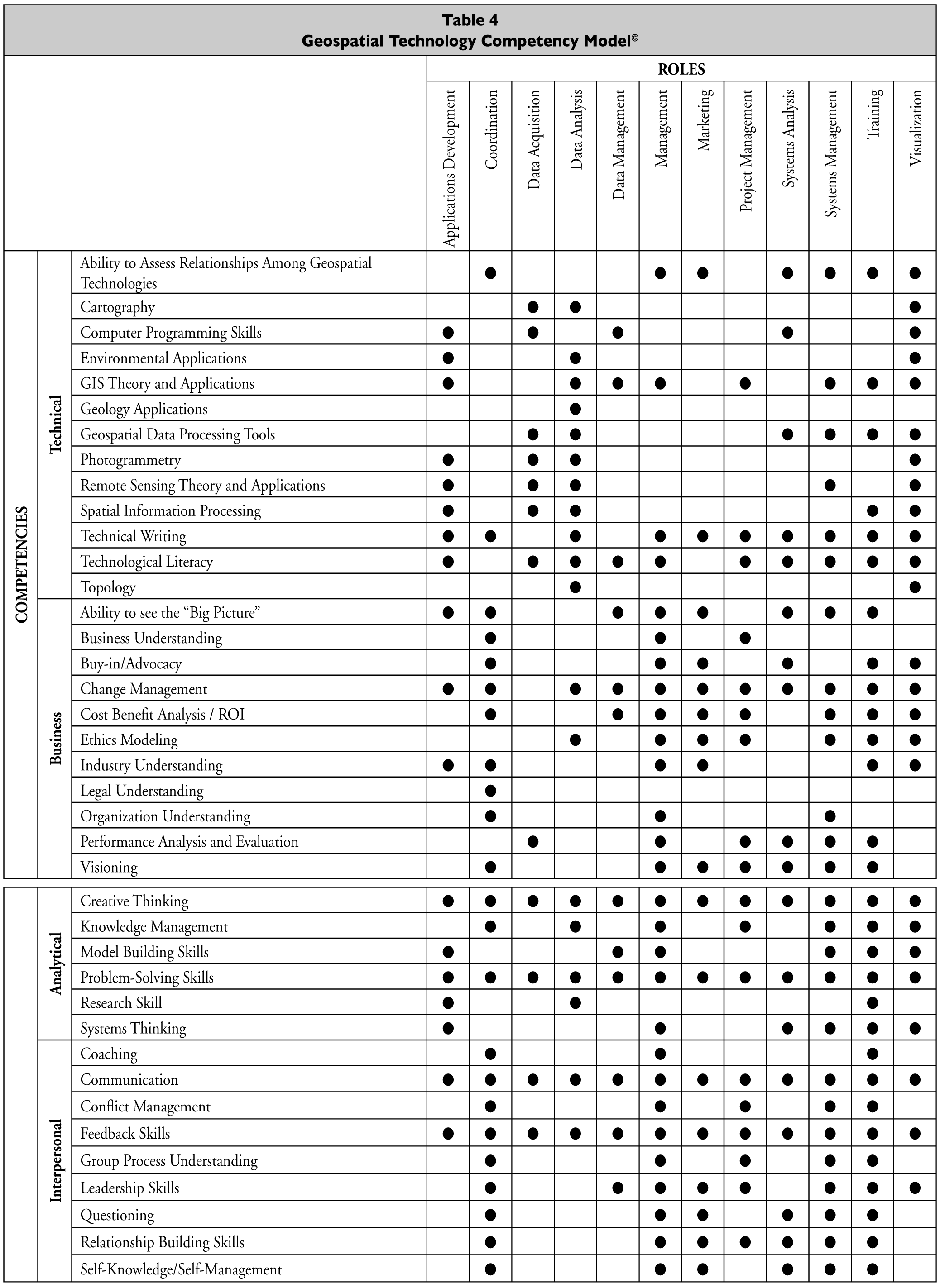 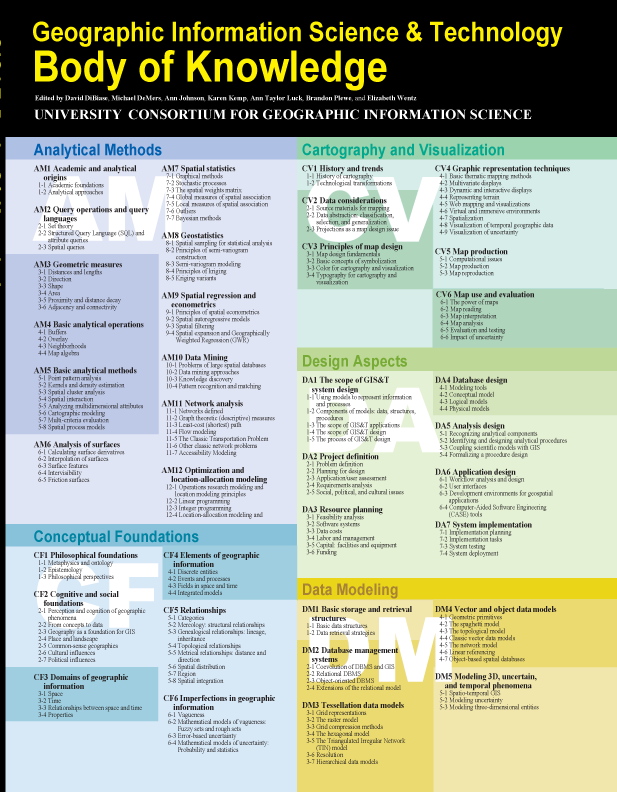 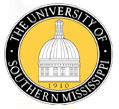 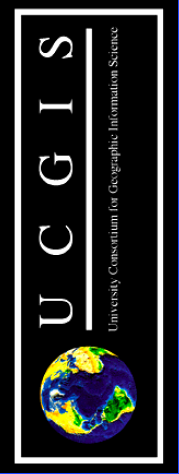 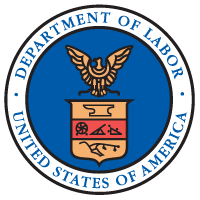 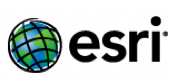 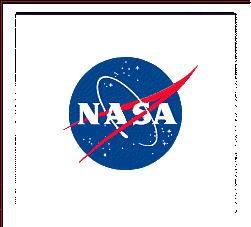 2008: Skills in Professional Geography
2008-2010: New GTCM
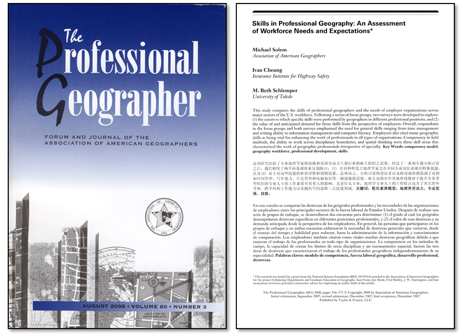 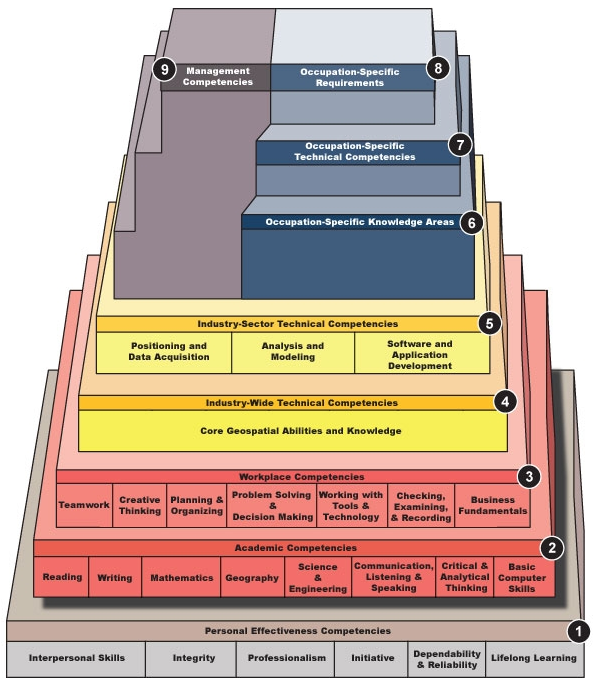 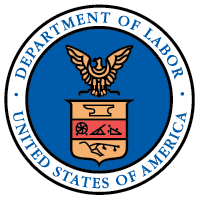 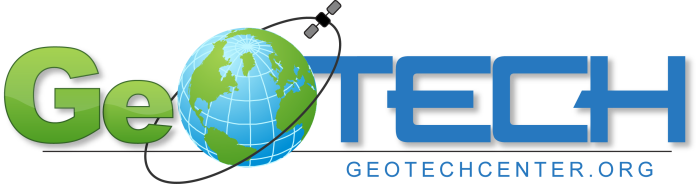 A competency is the capability of applying or using knowledge, skills, abilities, behaviors, and personal characteristics to successfully perform critical work tasks, specific functions, or operate in a given role or position.
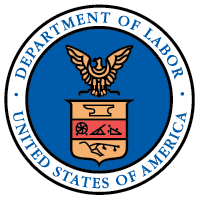 Ennis, M.R. (2008). Competency Models: A Review of the Literature and The Role of the Employment and Training Administration (ETA), www.careeronestop.org/competencymodel/.../OPDRLiteratureReview.pdf
Building block model
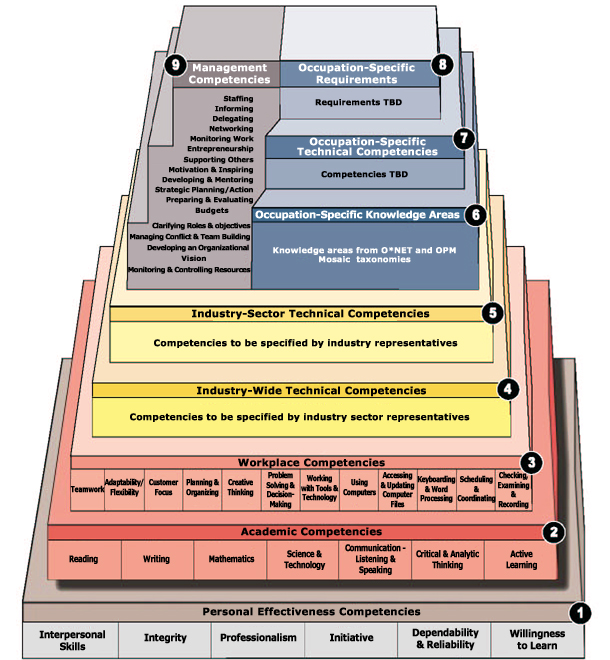 A competency model is a descriptive tool that identifies the competencies needed to operate in a specific role with a(n) job, occupation, organization, or industry.
Building block model
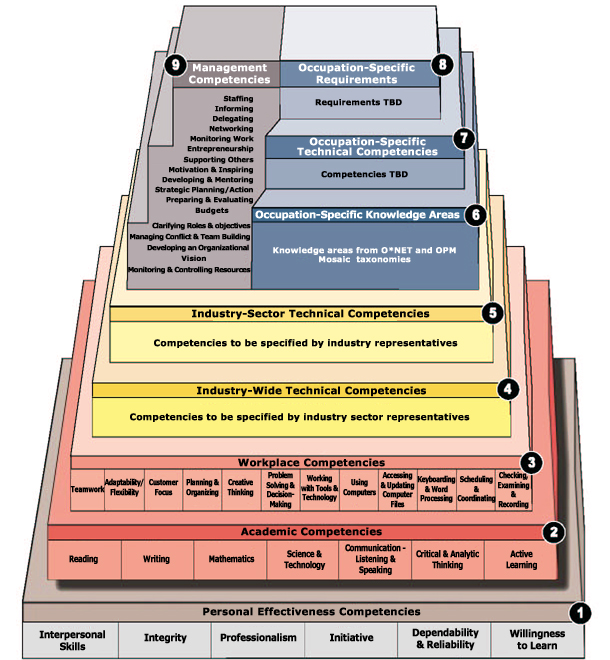 Requirements for specialized degrees, licensure, or certification (e.g., GISCI)
Competencies required for particular occupations identified by DoL partners (e.g., GeoTech Center)
Management competencies
Knowledge areas required for particular occupations identified by workforce analysts
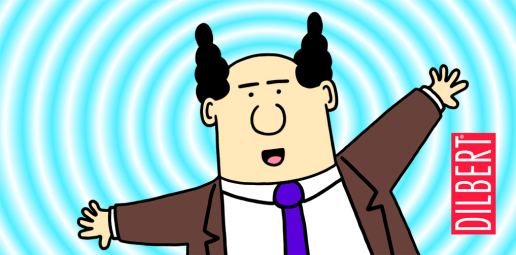 Competencies needed for various occupations within an industry sector
Competencies needed for various occupations within an industry
Competencies needed in many occupations and industries at national scale
DOLETA Competency Modeling Process
Gather background information
Develop draft competency model framework
Gather feedback from industry representatives
Refine the competency model framework
Validate the competency model framework
Finalize the model framework
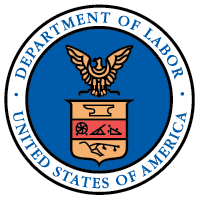 PMRI, Inc. (2005). Technical Assistance Guide for Developing and Using Competency Models—One Solution for a Demand=Driven Workforce System. http://www.careeronestop.org/competencymodel/Info_Documents/TAG.pdf
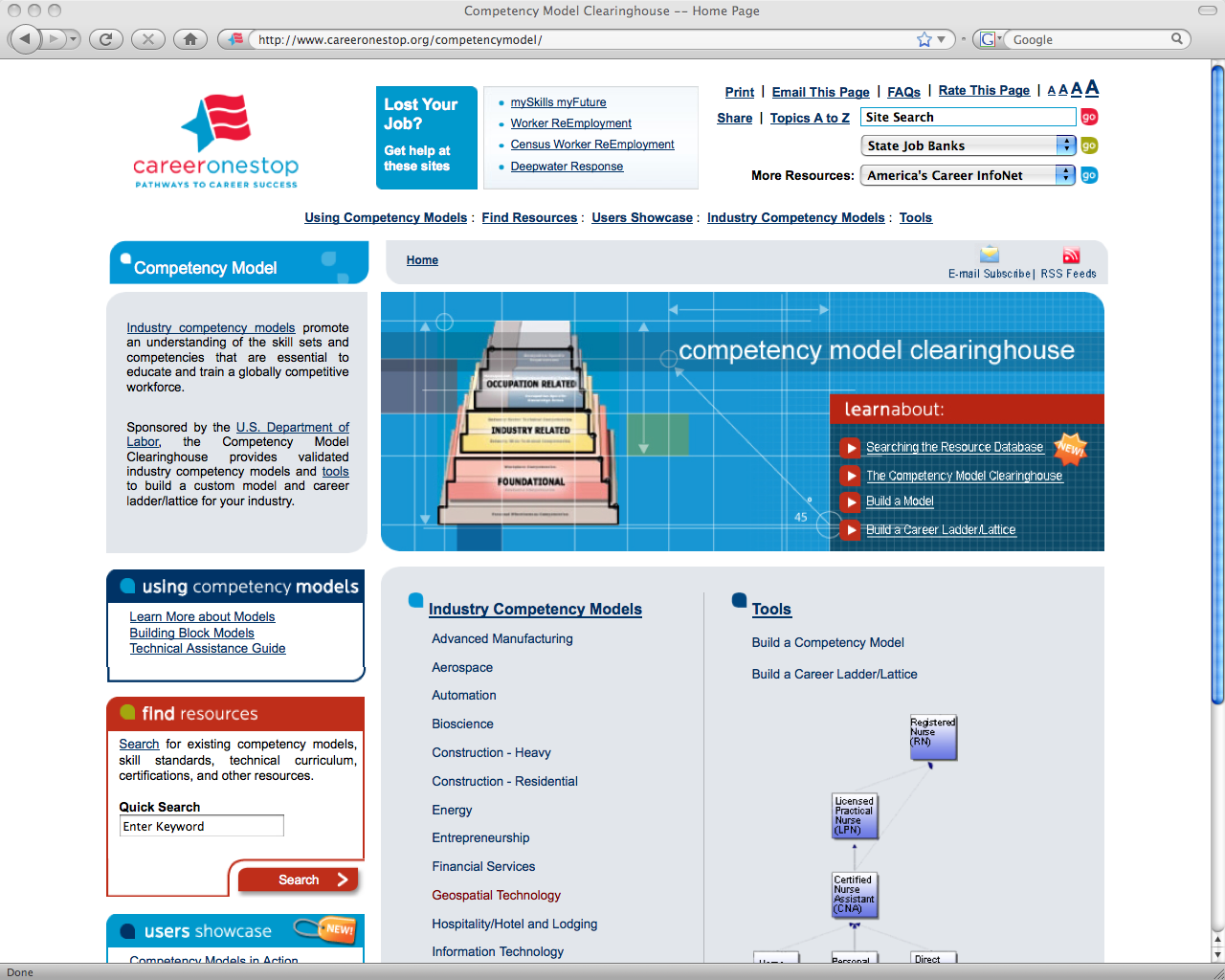 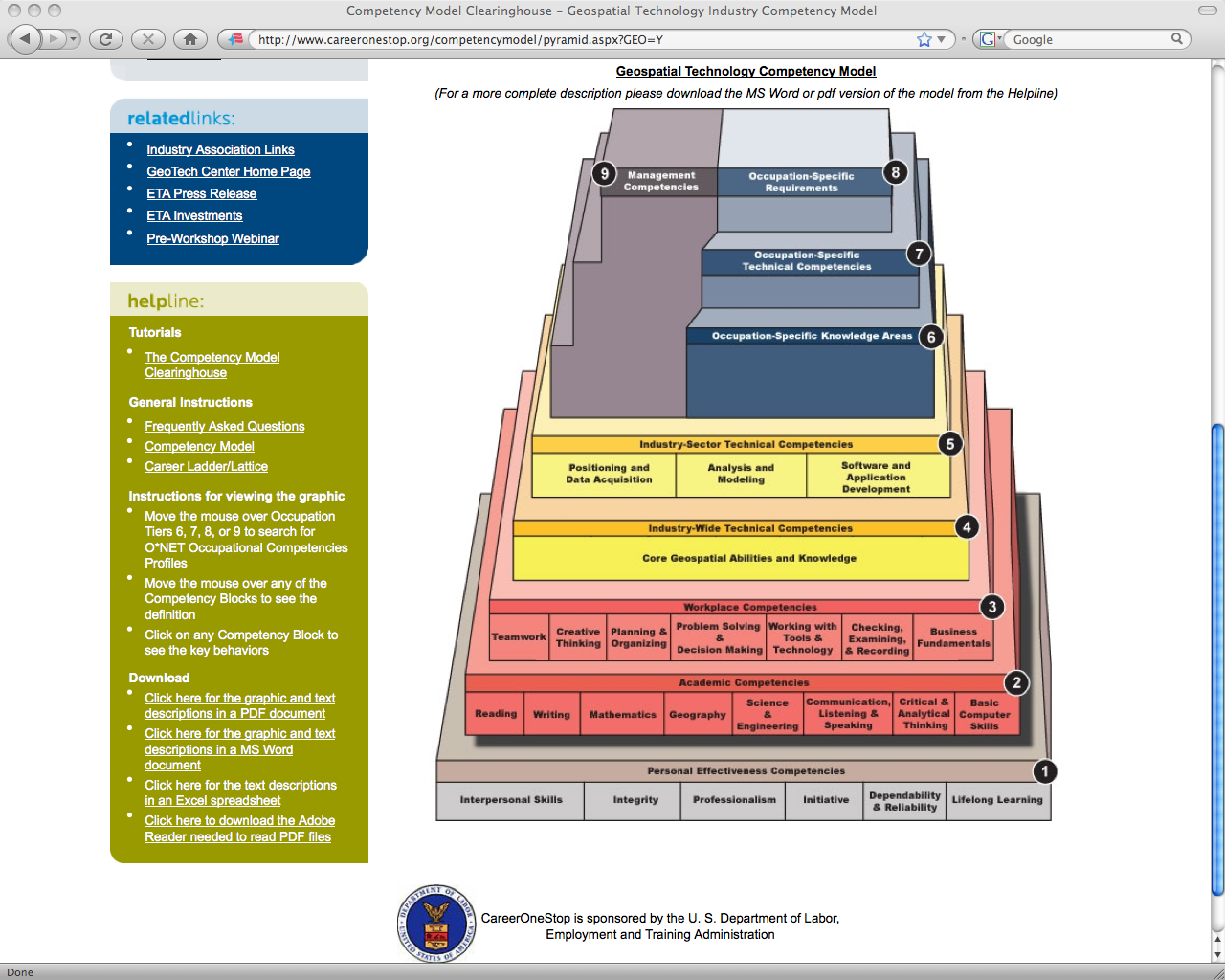 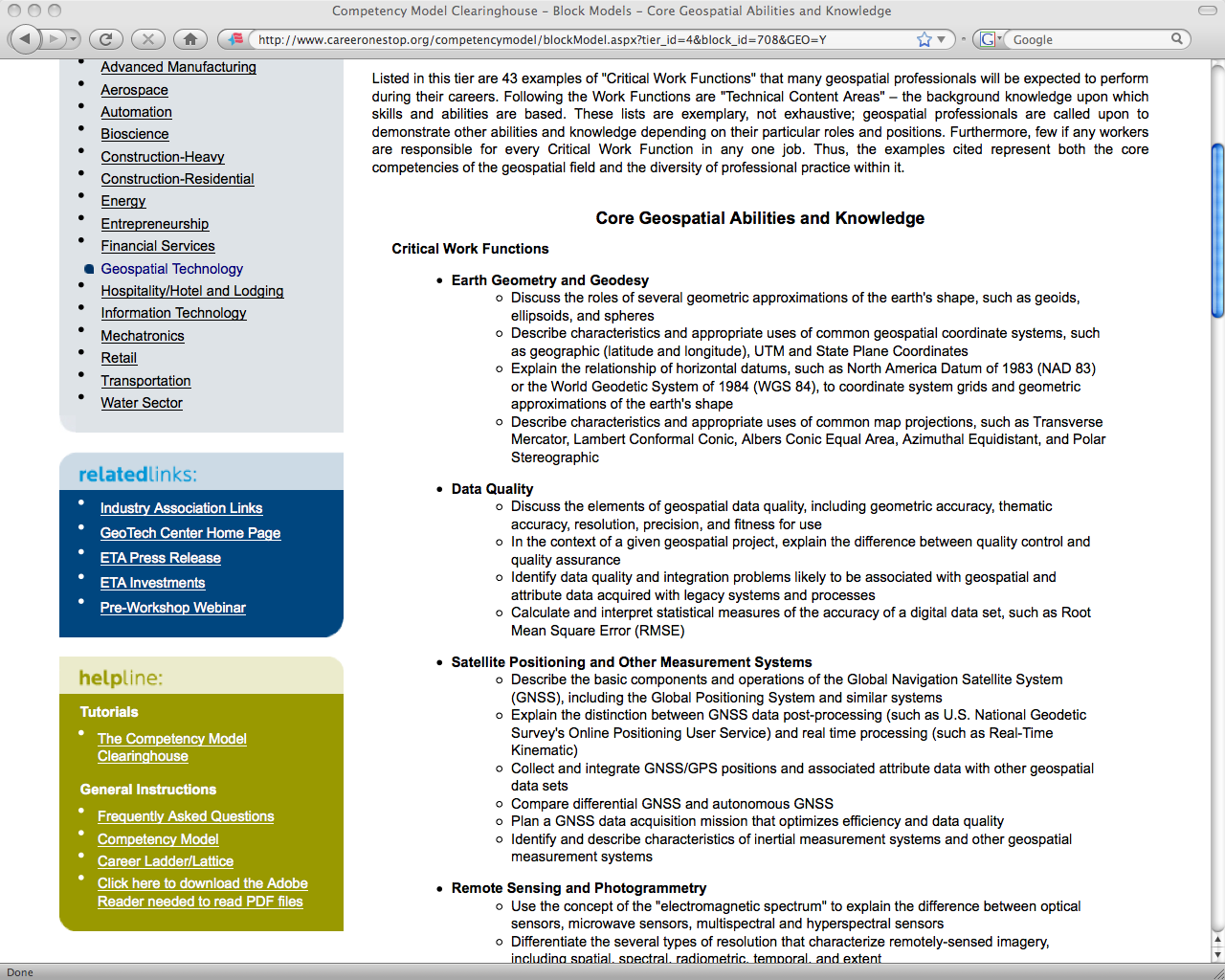 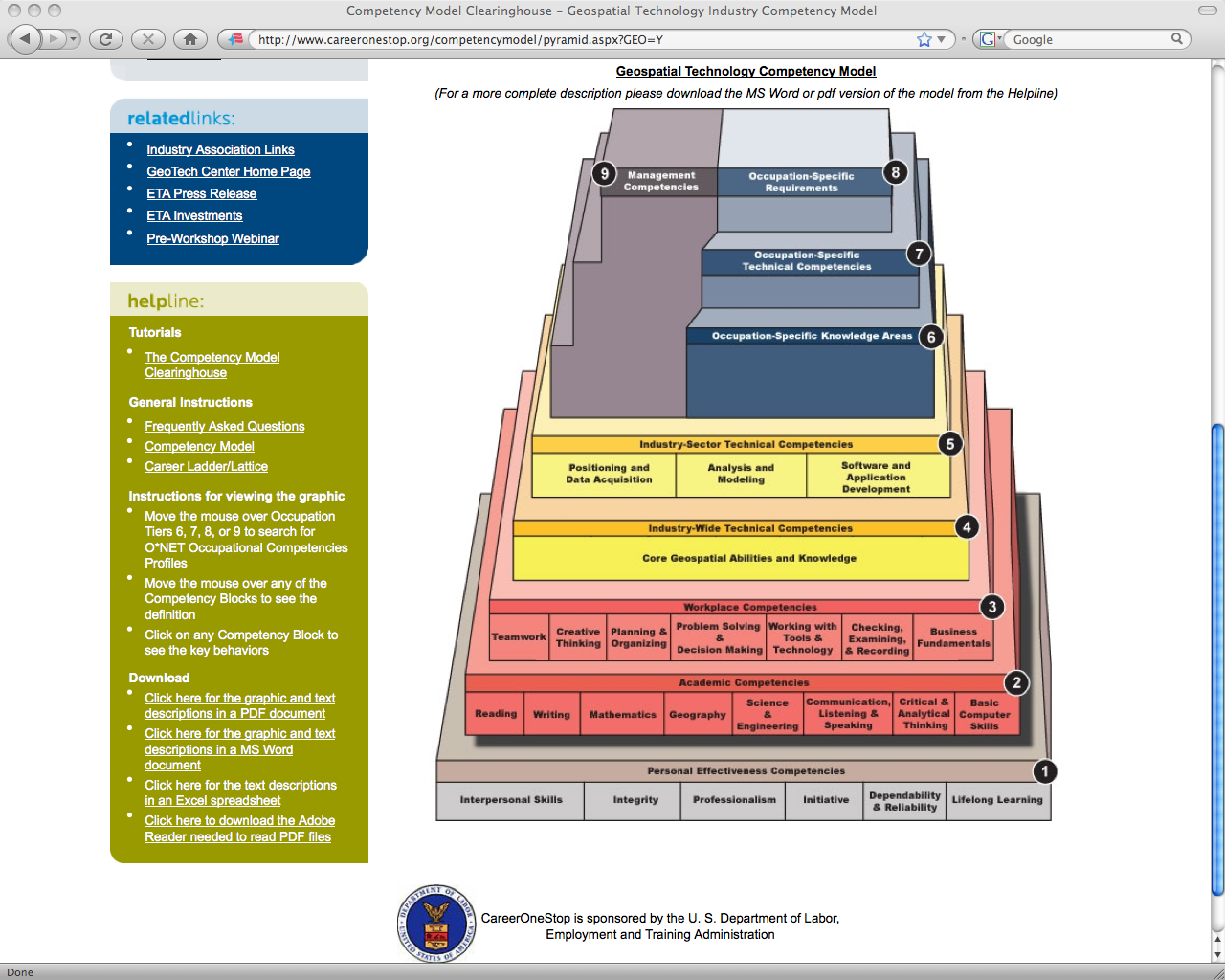 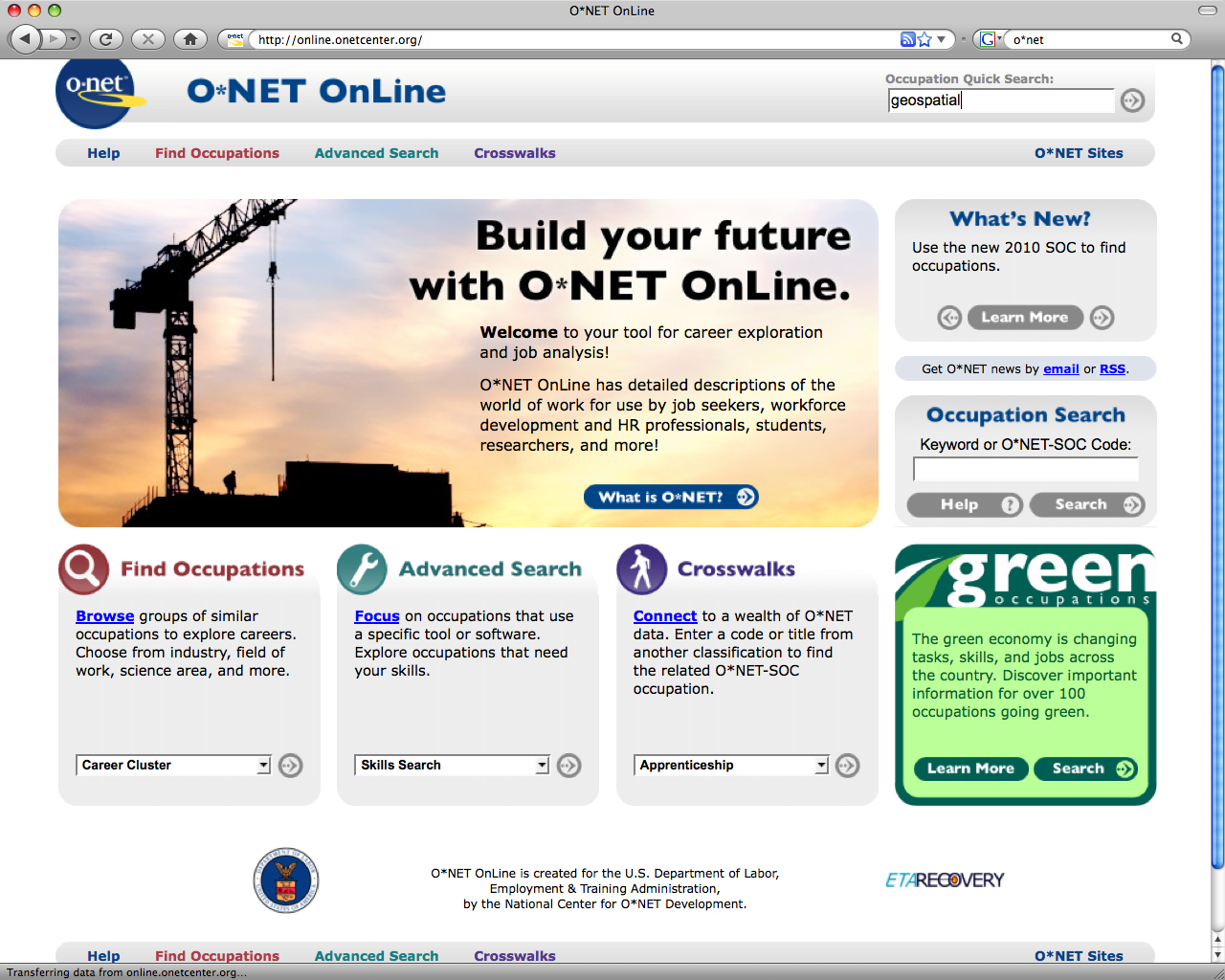 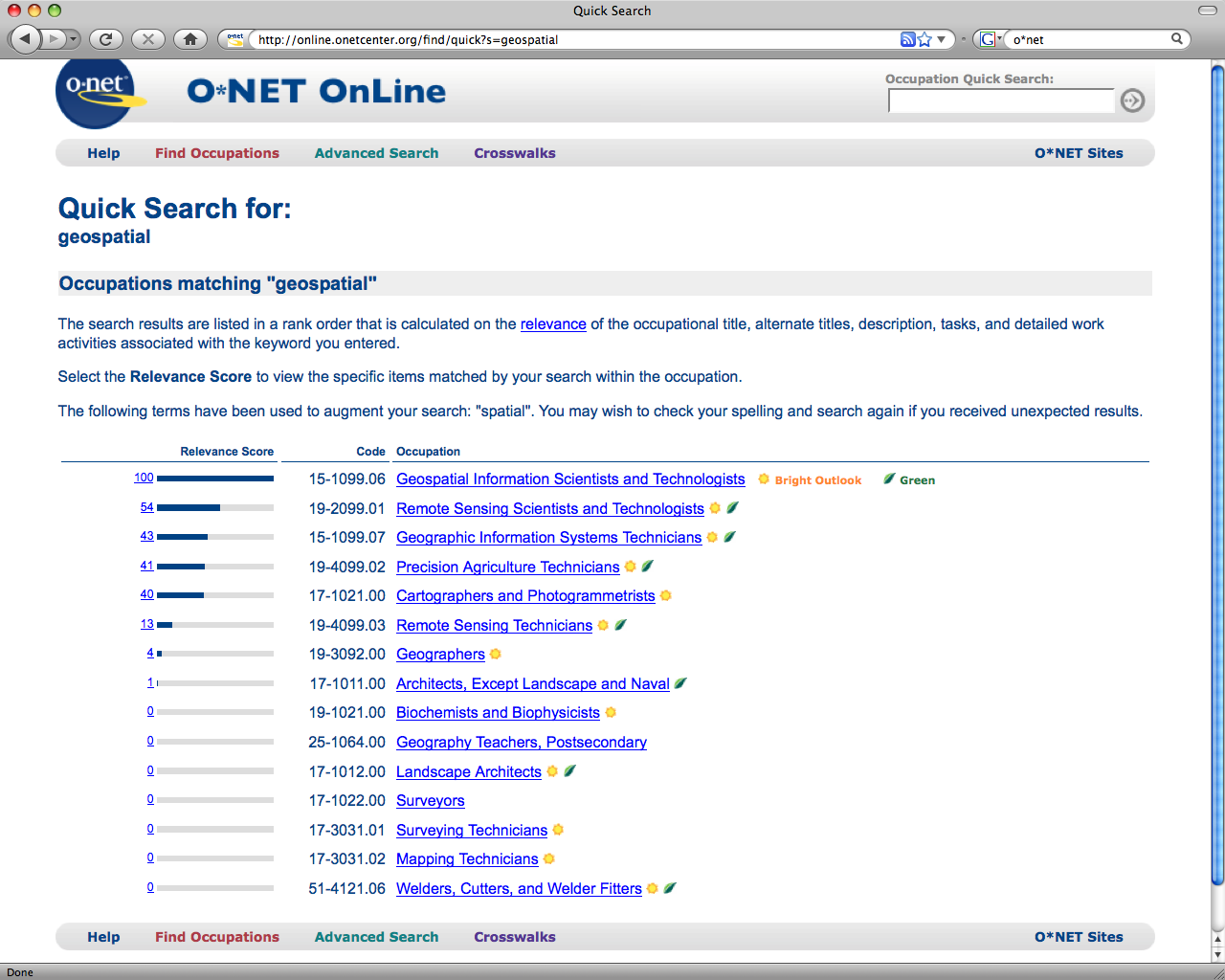 The geospatial occupations
Department of Labor Employment and Training Administration (2010). O*Net Online. 
http://online.onetcenter.org/
The geospatial occupations
Department of Labor Employment and Training Administration (2010). O*Net Online. 
http://online.onetcenter.org/
Reports of death of GIS exaggerated
“GIS is on it’s way out as a profession, but GIS will continue to be used as a tool in many other professions.”

“My advice to someone that wants to get into the GIS field is – don’t, because it’s not going to be around much longer.”
Meltz, Don (2009). GIS Is Dead–Long Live GIS. PlanIt Crafter blog http://donmeltz.com/blog/index.php/2009/10/25/gis-is-dead-long-live-gis/ Accessed November 2, 2010
Unfinished business
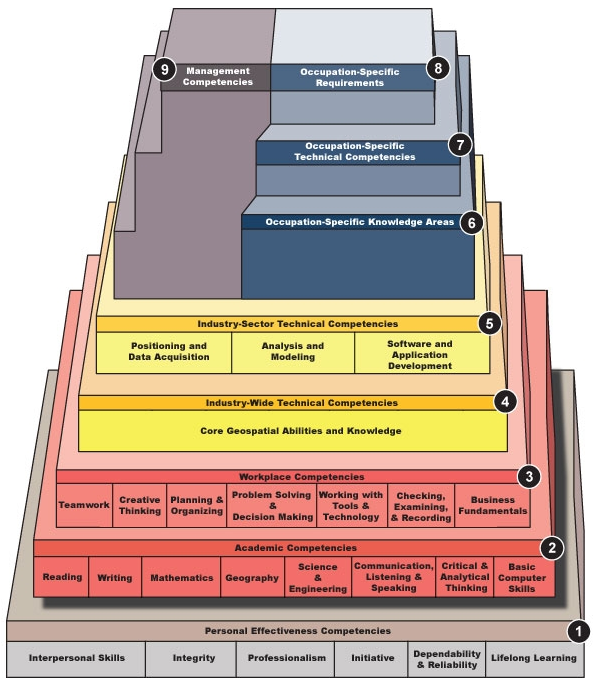 Assess alignment of geospatial education and training curricula with workforce needs
Increase rigor of certification requirements for GIS professionals
Shore-up higher education requirements for professional surveyors
Identify the “moral ideal” of the GIS profession
Attributes of a profession
Pugh (1989)
Ford & Gibbs (1996)
Cast of mind—self awareness
Corpus of theory and knowledge
Social ideal
Ethical standards
Formal organizations
Hall of fame
Accreditation
Certification and/or licensure
Ford, Gary and Norman E. Gibbs (1996). A Mature Profession of Software Engineering. Technical Report, Carnegie-Mellon University, January. http://www.sci.cmu.edu/pub/documents/96.reports/pdf/tr004.96.pdf
Pugh, Darrell L. (1989). Professionalism in Public Administration: Problems, Perspectives, and the Role of the ASPA. Public Administration Review 49:1, 1-8.
What is the GIS profession’s moral ideal?
“A profession is a number of individuals in the same occupation voluntarily organized to earn a living by openly serving a certain moral ideal in a morally-permissible way…”
Davis, Michael (1999). Profession, Code, and Ethics. Burlington VT: Ashgate, p. 3.
2010:
The Year the Geospatial Industry 
Came of Age
David DiBiase, CMS, GISP
Penn State University 
National Geospatial Technology Center

Rocket City Geospatial Conference
Huntsville AL
November 17, 2010
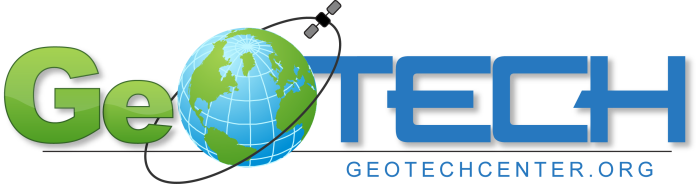 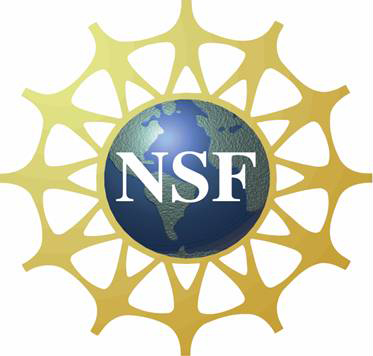 Sponsors include the National Science Foundation’s Advanced Technological Education program [DUE #0801893]. Author’s opinions are not necessarily shared by NSF.
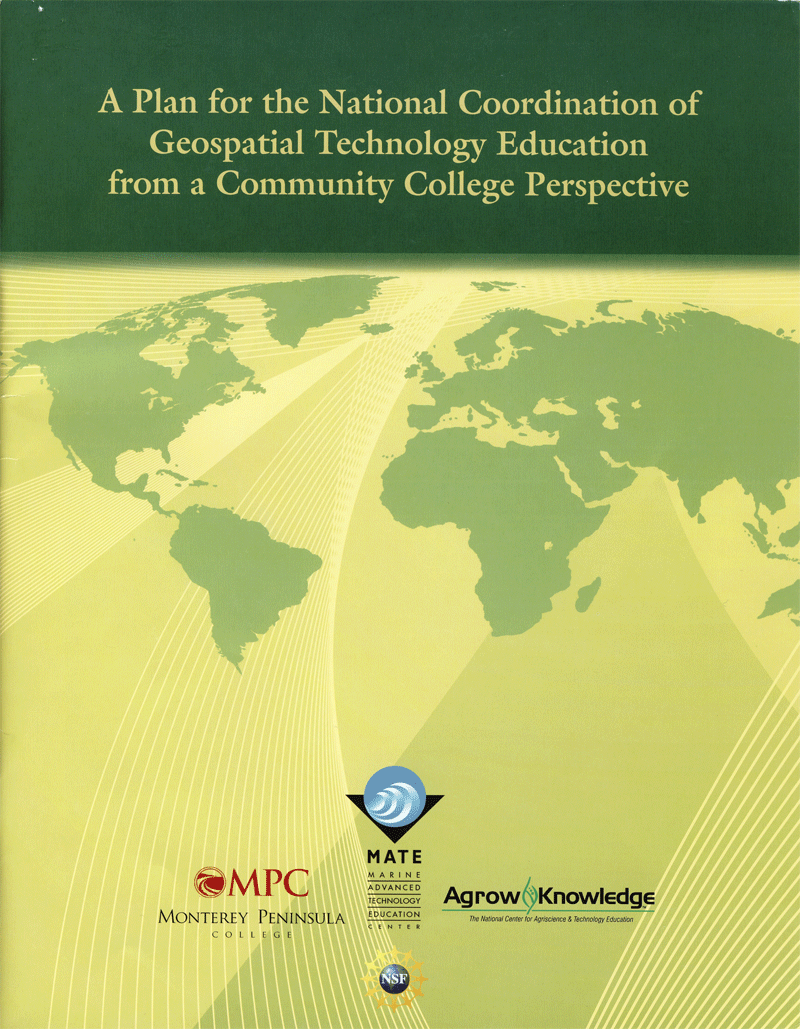 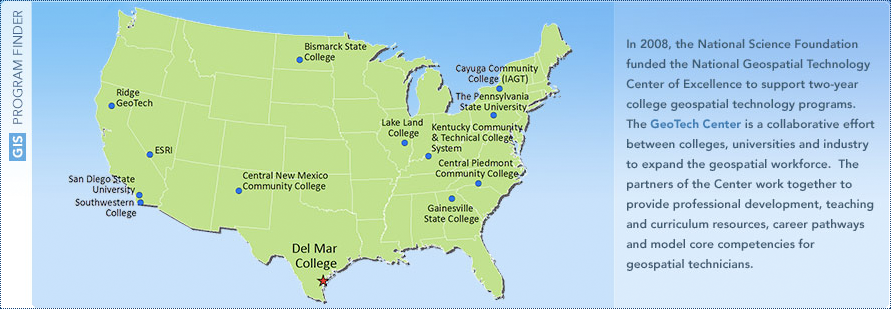